UNIVERSITE LARBI BEN M’HIDI-OUM EL BOUAGHI
Faculté de science économique et de gestion et de commerce  
Département de finance et comptabilité 2 ème année licence
1
Chapitre 01 : Système d’information et méthodologie de conception
Présenté par: MEZIANI Ahlem
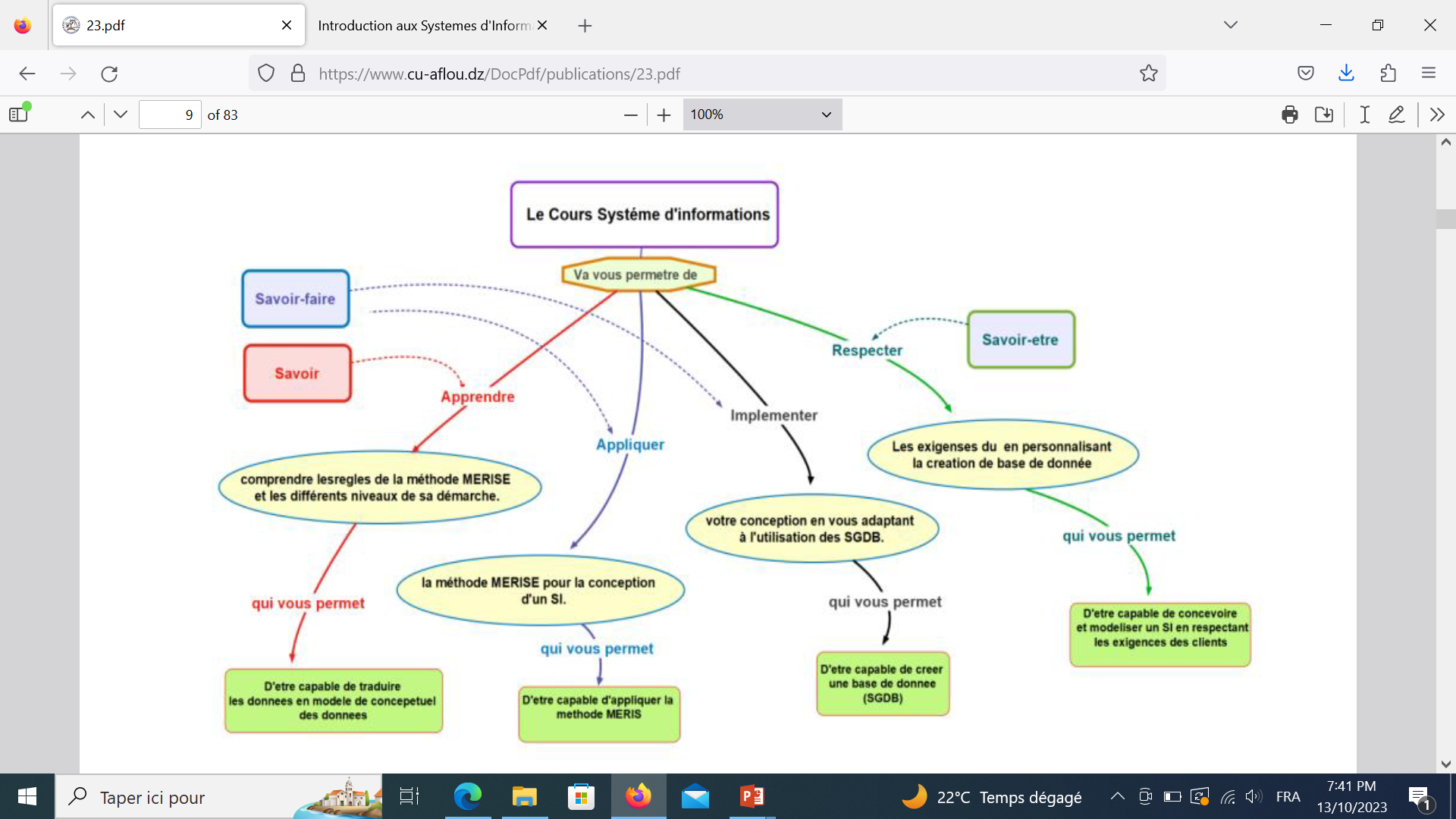 2
Table of Contents
Données , Informations et connaissances 
Systeme d’information 
Approche systemique des organisations
Fonctions d’un Système d’Information
Apport du Système d’Information pour l’organisation
Système d’Information Automatisable (SIA) 
Système d'information VS Système informatique
Modèle et modélisation
Exemples
3
Données, Informations et connaissances
Les termes "données", "informations" et "connaissances" sont souvent utilisés de manière interchangeable, mais ils ont des significations distinctes. Voici une explication de chacun de ces termes et de leurs différences :
Données : Les données sont des faits bruts et non traités qui peuvent être sous forme de nombres, de mots, d'images, de sons, etc. Elles sont généralement dépourvues de contexte ou de signification propre.
Information : L'information est crée lorsque les données sont organisées, structurées et interprétées de manière à avoir une signification pour le destinataire.
Connaissance : La connaissance est une compréhension plus profonde et un niveau supérieur de traitement de l'information.
4
Systeme d’information
Notion de Système 
Le terme système est utilisé dans plusieurs disciplines (social, d'éducation, industriel, engineering, etc.). En résumé, la notion de système englobe un ensemble d'éléments interconnectés agissant de manière coordonnée pour atteindre des objectifs spécifiques.
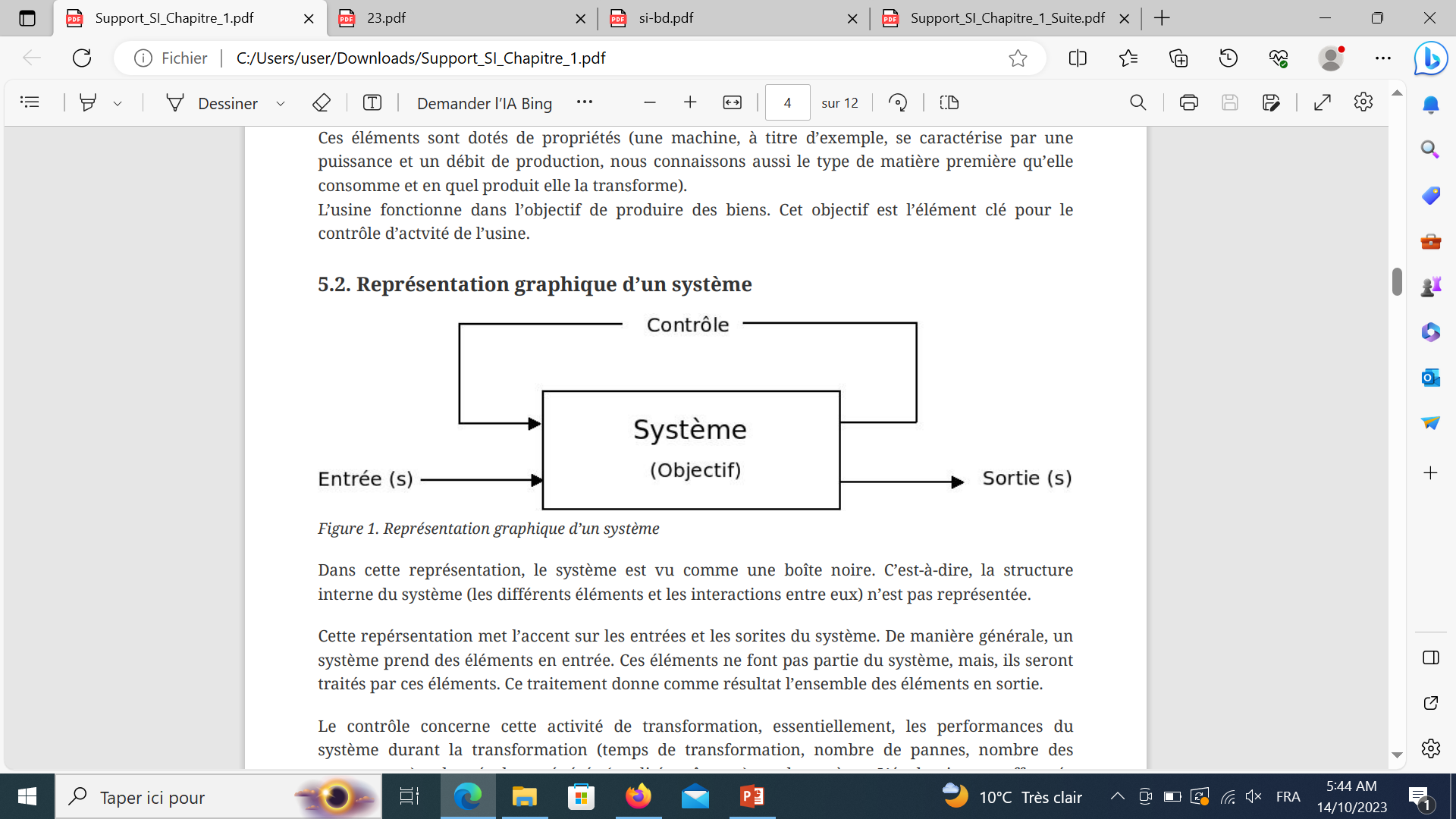 Définition1 

Une collection organisée de personnes, de machines, de procédures, de documents, de données et d'autres entités interagissant entre elles et avec l'environnement pour atteindre des buts prédéfinis.
Définition2 


Ils englobent des éléments, des environnements, des interactions entre les éléments et avec l'environnement, et en plus, ils ont des buts à atteindre.
5
Approche systemique des organisations
Le système opérant est l’ensemble des moyens humains, matériels, organisationnels qui exécutent les ordres du système de pilotage. Ces ordres sont lui fuornis selon des conventions claires et des représentations compréhensibles. 

Il assure le fonctionnement du système (la fonction de transformation). Durant son activité (continue), il produit une quantité énorme d’informations locales et détaillées. .
C’est l’ensemble des ressources humaines, techniques et financières qui fournissent, utilisent, compilent, traitent et distribuent l’information de l’organisation. 

Il alimente l’organisation en informations en étant la passerelle obligatoire par toutes les informations de l’organisation. Il achemine les informations du Système Opérant vers le Système de Pilotage. Durant cette diffusion, il doit les transformer (les traiter) en appliquant les différentes approches statistiques et d’analyse. 

Le Système d’Information permet aussi d’effectuer des échanges d’informations avec l’environnement de l’organisation. Ces échanges peuvent être de différents formats et pour différentes raisons. Ils peuvent être initiés par l’organisation (envoie d’une commande à un fournisseur) ou par l’environnement (nouvelle loi communiquée par la direction des impôts).
Définition (SD) : Le système de décision est l'ensemble des processus par lesquels l'information est convertie en action. La prise de décision inclut globalement trois actions : 

Découverte de la nécessité d'une prise de décision 
Recherche des diverses directions qui s'offrent 
Choix d'une de ces directions pour l'action.
Une entreprise est constituée de trois sous-systèmes qui opèrent en vue de satisfaire un ensemble d'objectifs : 

Le Système de Décision ou pilotage (SD)
Le Système d'Information (SI)
Le Système Opérationnel (SO)
6